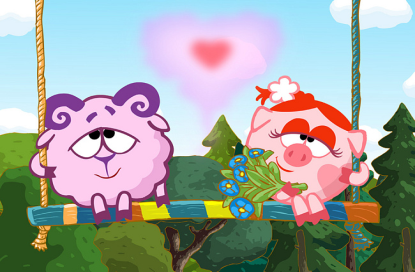 8 класс
Классы неорганических веществ
Подборка  различных заданий и вопросов по данной теме в игровой форме.
Можно их использовать на уроке  совершенствования знаний и умений и обобщения по теме, можно на уроке контроля знаний при составлении самостоятельной или контрольной работы.
А можно использовать презентацию полностью в качестве  внеклассного мероприятия по предмету
Пусть каждый педагог распорядится применением заданий по своему усмотрению
ВСЕМ ПРИВЕТ!!!
Предлагаем вам вопросы!!!
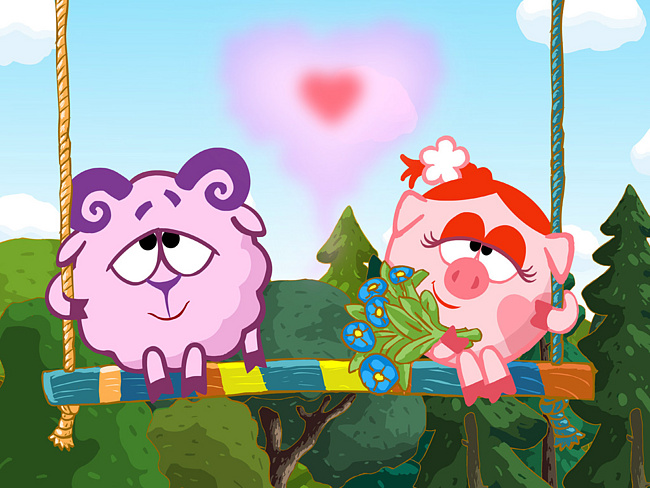 Какие из предложенных металлов относятся к самым активным?
Составьте уравнения реакций одного из них с кислородом, а другого с водой и назовите продукты реакций
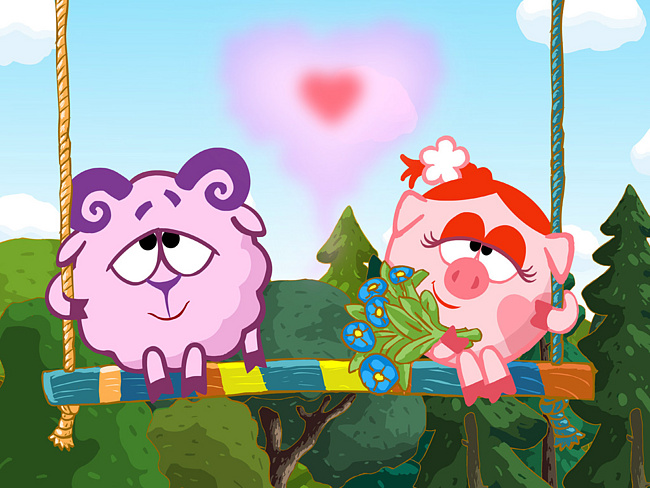 ?
?
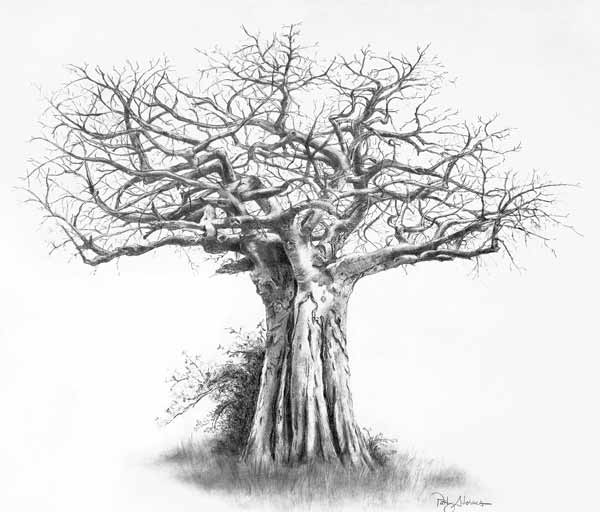 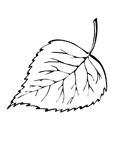 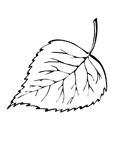 Mg
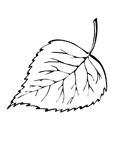 Ba
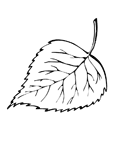 К
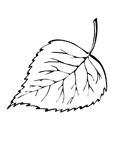 Li
Fe
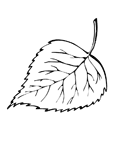 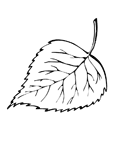 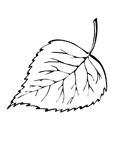 Na
Al
Ca
Какие из предложенных оксидов относятся к кислотным?
Составьте уравнения реакций  их  с водой и назовите полученные соединения
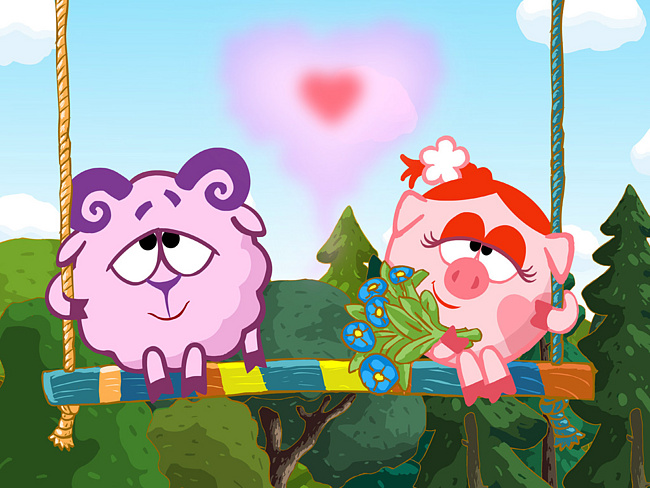 ?
?
K2O
СаО
Р2О5
CO2
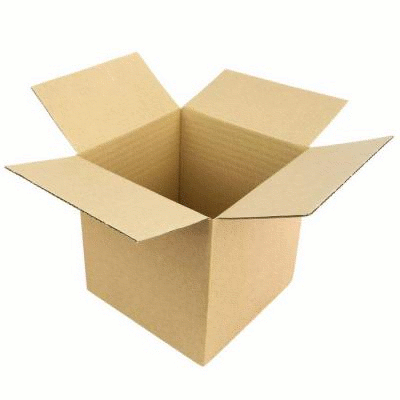 Al2O3
Cl2O7
Какие из предложенных веществ относятся к солям?
Составьте уравнение реакции  одной из них со щелочью и разберите его в ионном виде
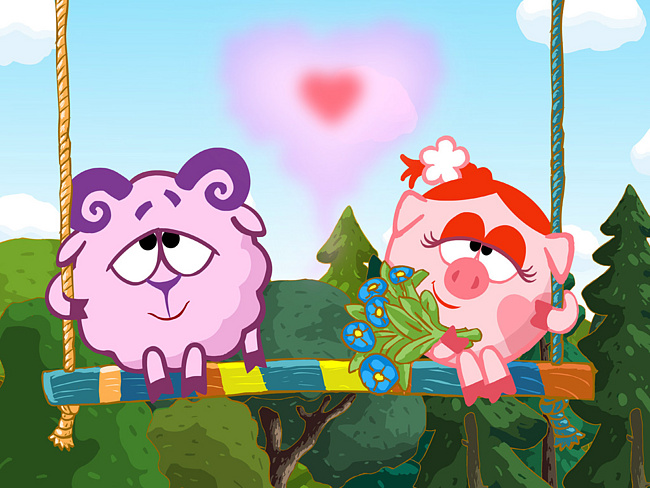 ?
?
Нитрид бария
Карбонат натрия
Фосфорная кислота
Азотная кислота
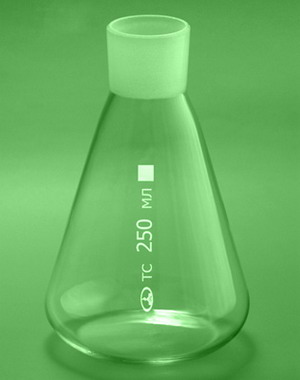 Хлорид магния
Сульфат калия
Гидроксид натрия
Нитрат алюминия
Серная кислота
Фосфат  бария
Какие соли растворимые?
Дайте им названия и определите от каких кислот они образованы ?
?
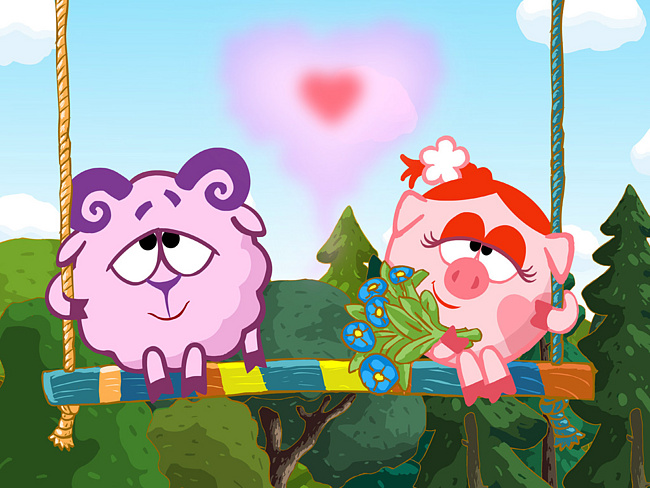 ?
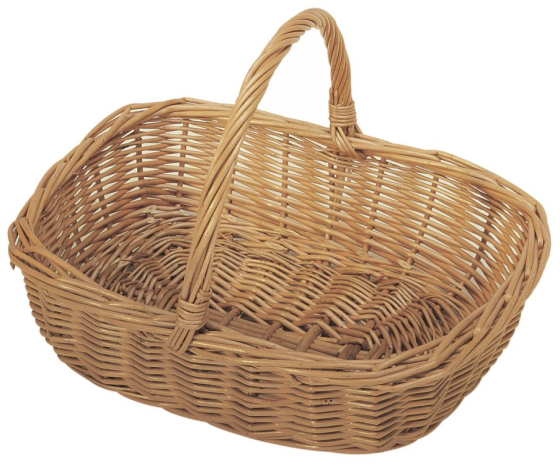 Na2SO3
BaSO4
BaO
CaCl2
Li2CO3
O2
AL2S3
Al(NO3)3
Mg(OH)2
Какая из кислот нерастворима в воде?
Составьте уравнение ее реакции разложения при нагревании
?
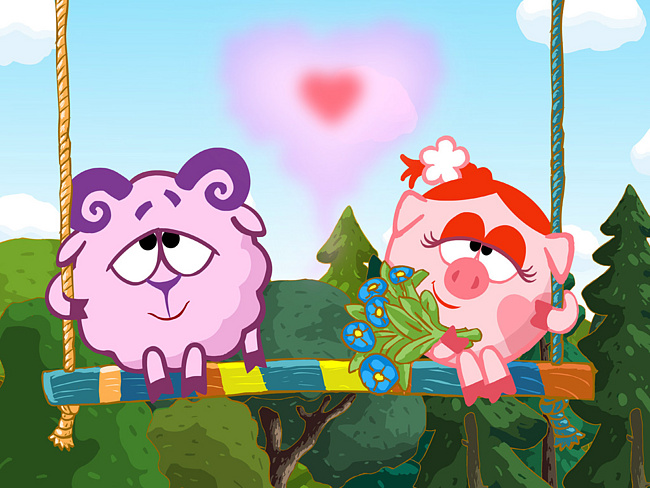 ?
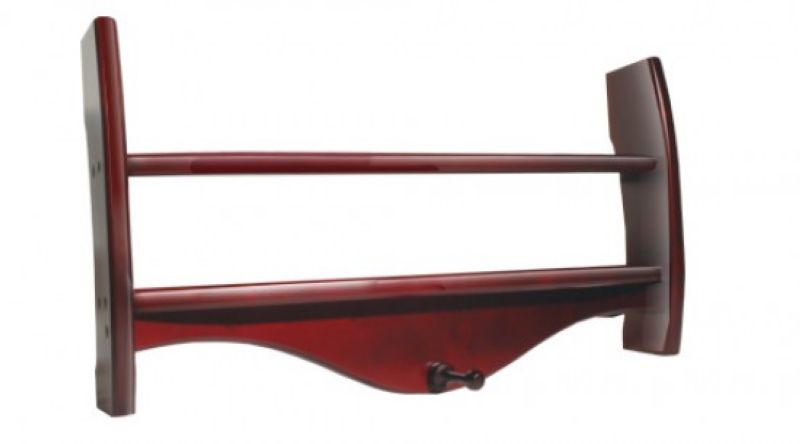 Серная 
кислота
Кремниевая 
кислота
Азотная
кислота
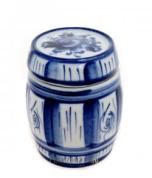 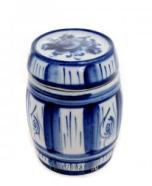 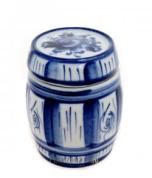 Исправьте ошибки в утверждениях:
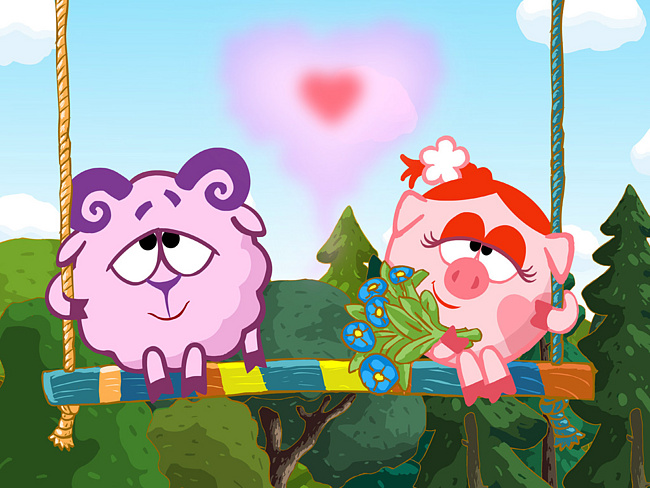 ?
?
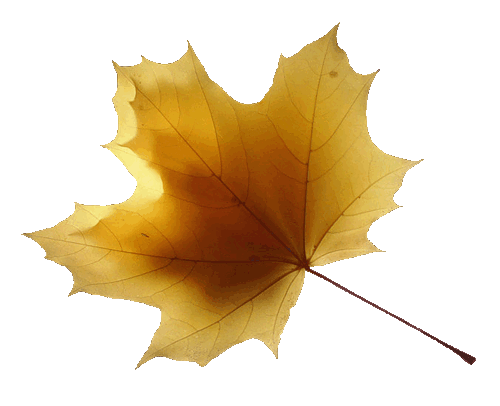 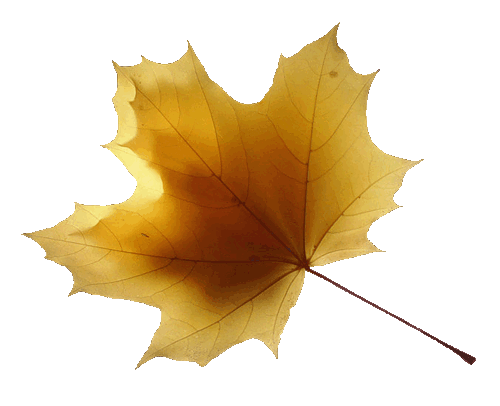 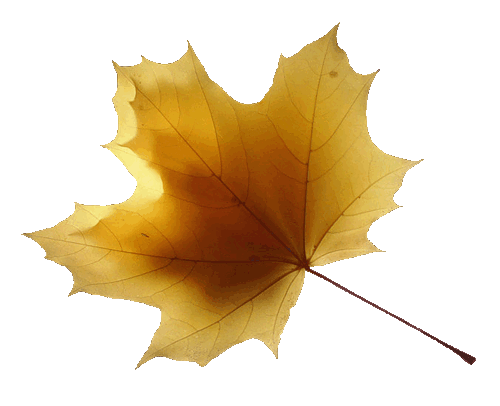 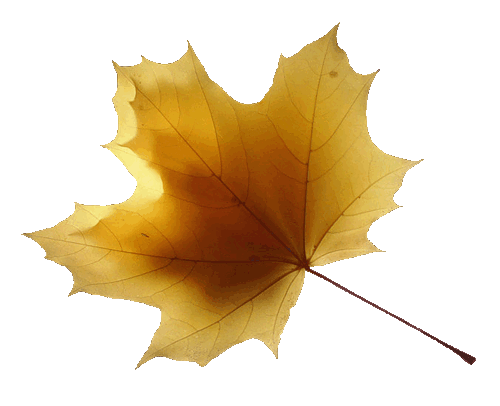 1
2
3
4
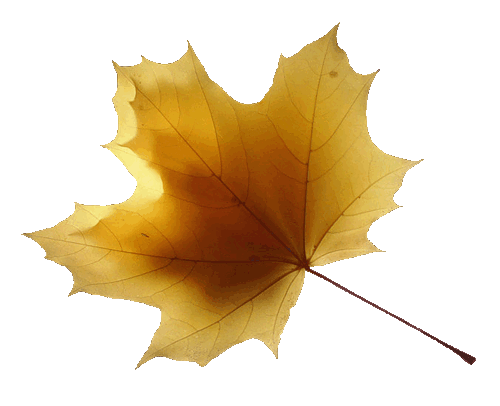 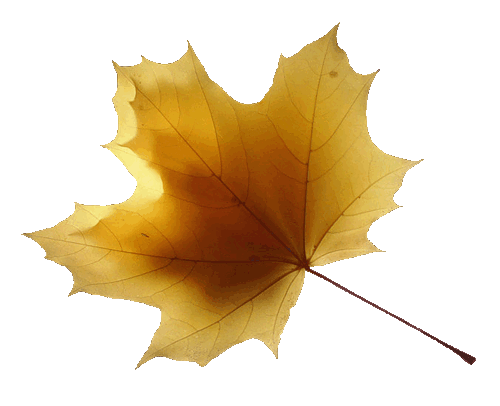 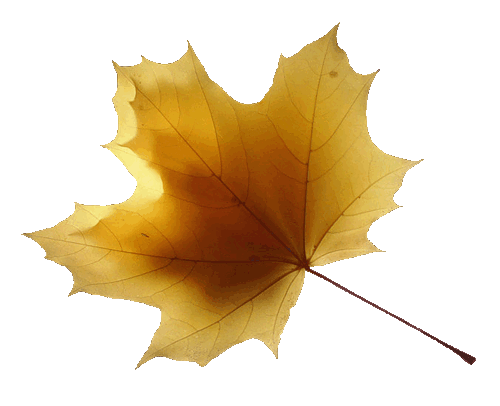 7
5
6
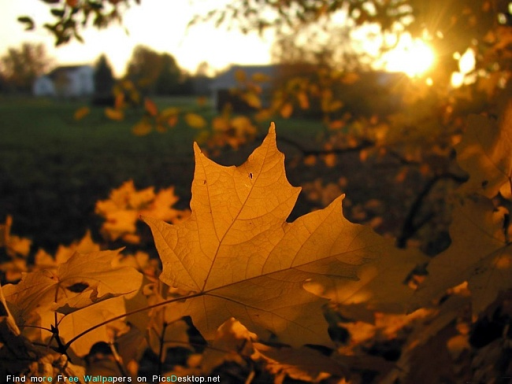 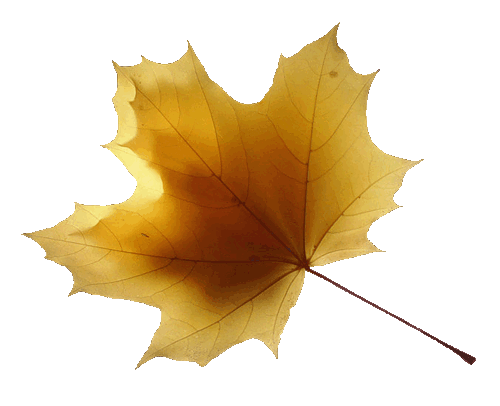 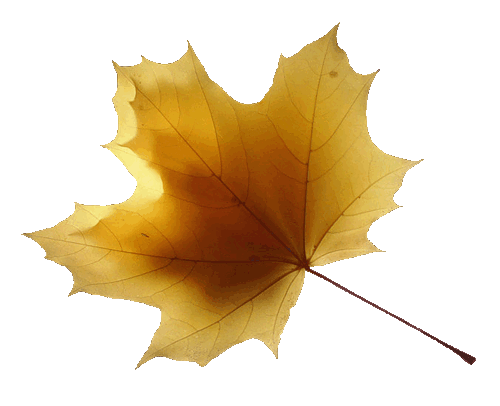 8
9
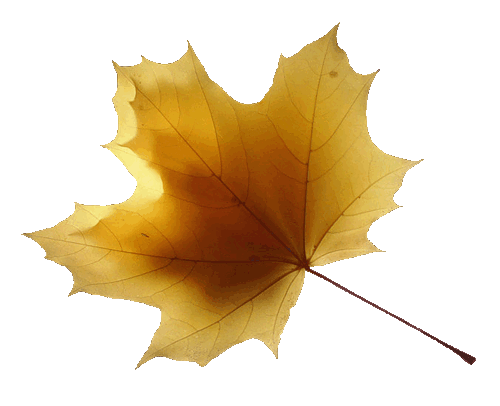 10
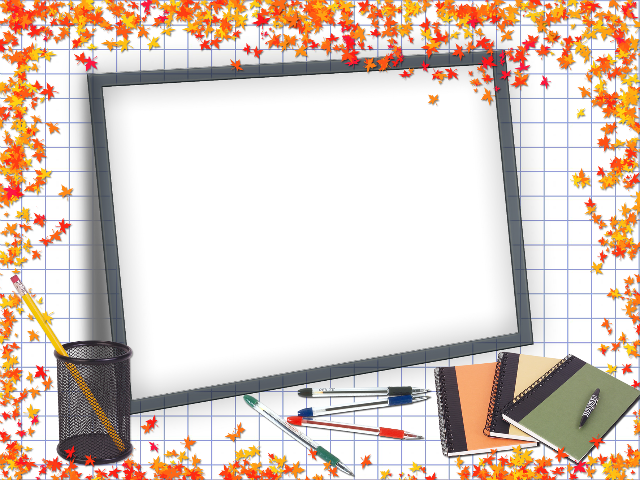 Электролиты – это вещества, которые в виде порошков способны диссоциировать на катионы и анионы
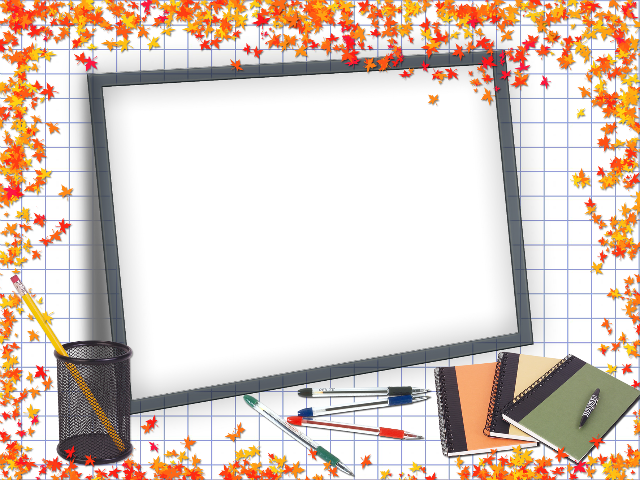 Катионы – это отрицательно заряженные  частицы, которые образуются из электролитов
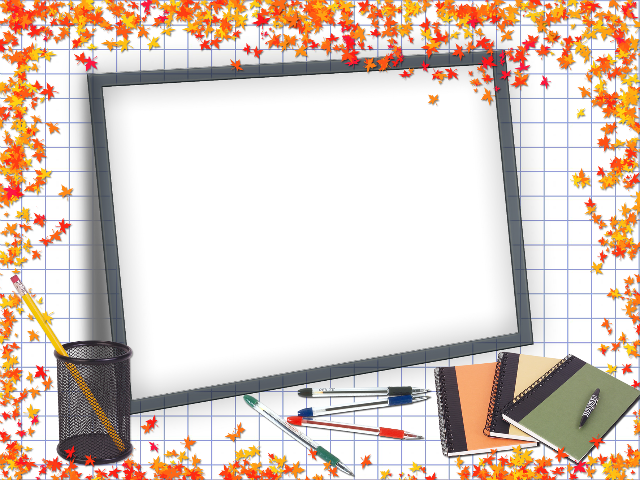 Кислоты – вещества, состоящие из катионов металлов и анионов кислотных остатков
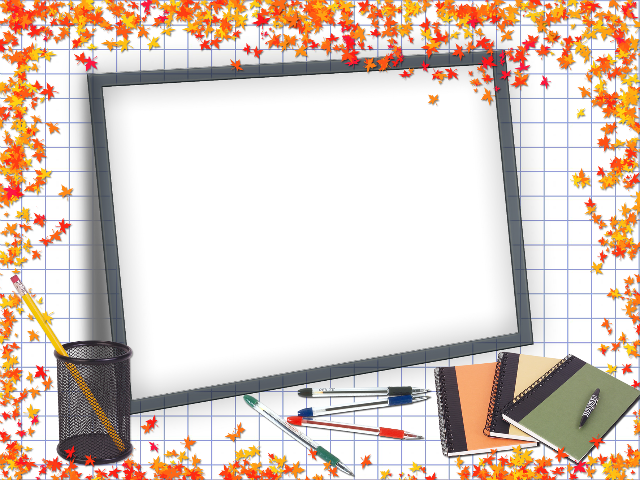 Амфотерные оксиды – это оксиды металлов, которые обладают основными свойствами
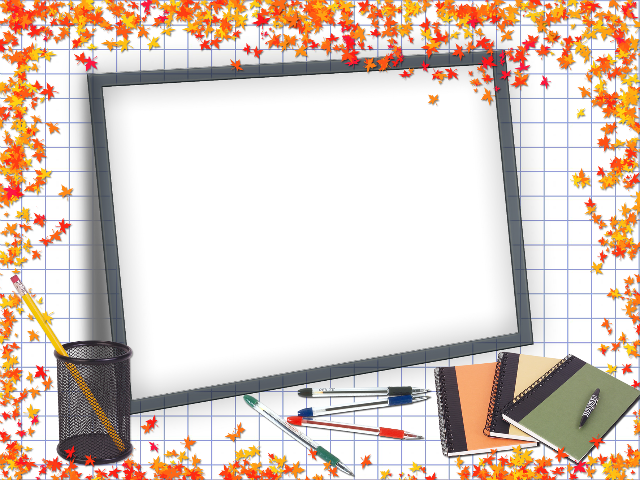 Гидроксид магния и гидроксид железа(ll) – это растворимые в воде основания - щелочи
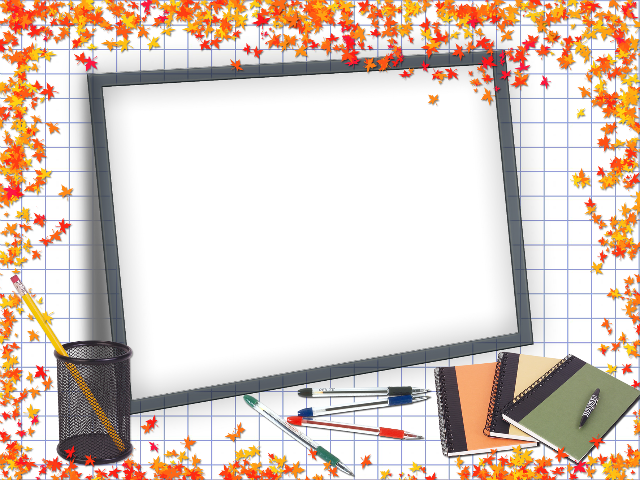 Сульфиды – это соли от серной кислоты
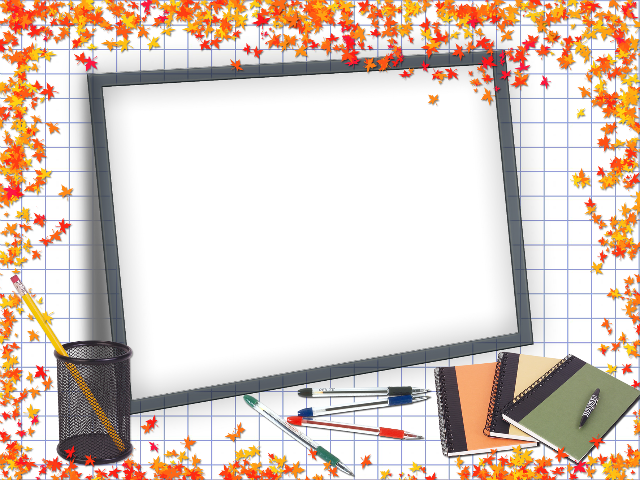 Нитриды – это соли от азотной кислоты
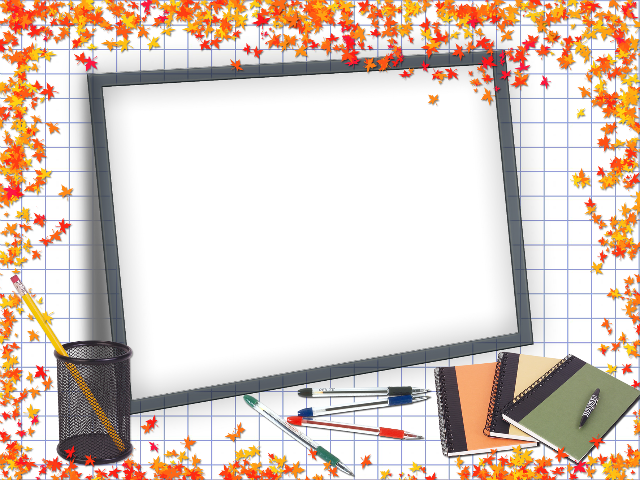 Гидроксид алюминия – это нерастворимое в воде основание
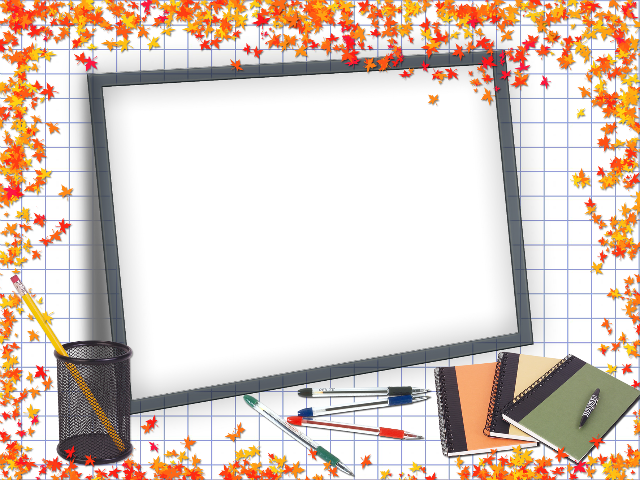 Оксид натрия реагирует со щелочами с 
образованием солей
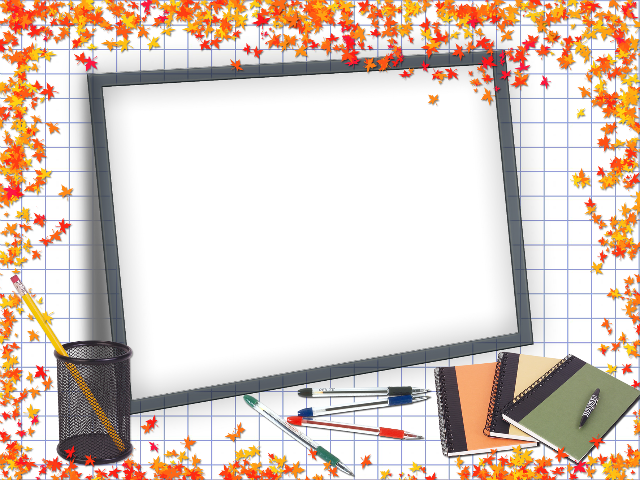 Соляная кислота – это кислота в которой,
хлор имеет высшую степень окисления
Найдите то яблоко, которое показывает формулы трех основных оксидов
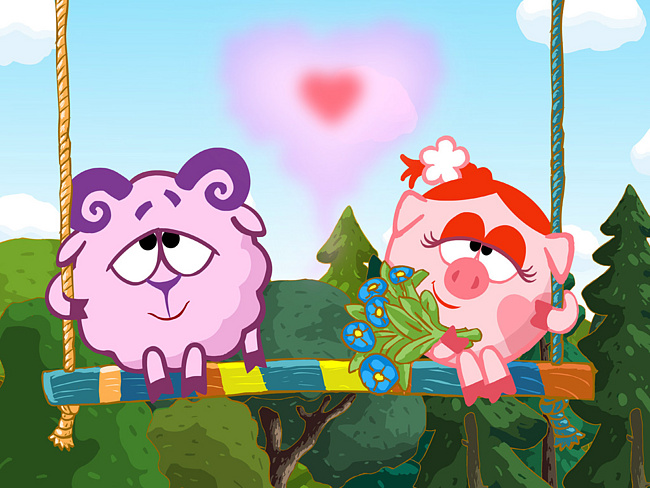 ?
?
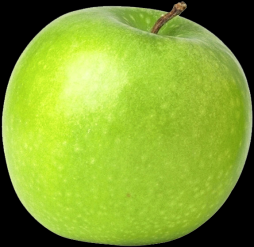 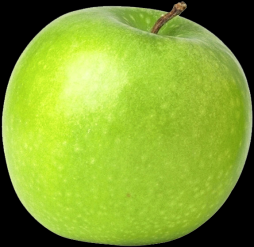 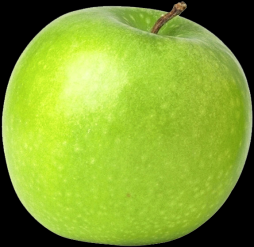 BaO
Al2O3
PbO
CaO
Na2O
BeO
BaO
Al2O3
ZnO
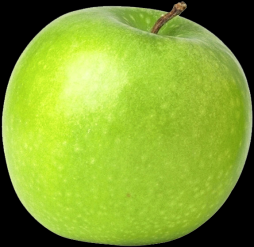 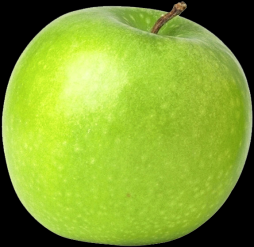 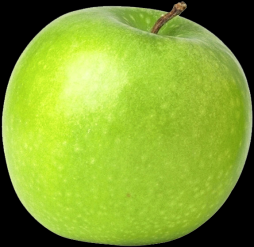 BaO
K2O
FeO
BeO
Al2O3
FeO
CrO
Al2O3
FeO
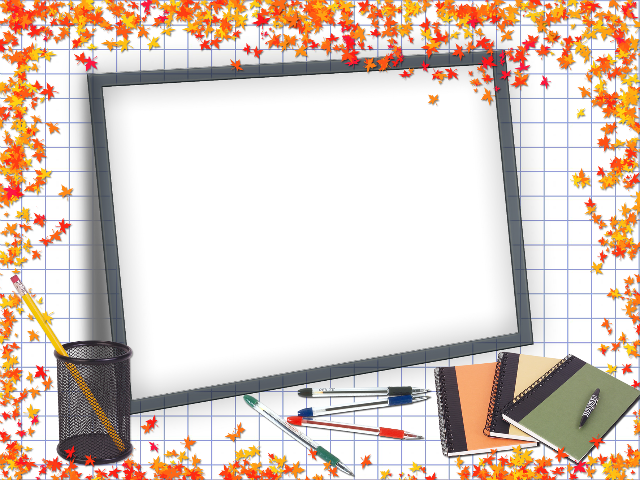 Запомните:

Знание классов неорганических веществ –
это знание химии!!!
Ссылки на источники изображений:
http://img1.liveinternet.ru/images/foto/b/3/611/2808611/f_15767907.jpg
http://images.tiu.ru/611484_w640_h640_vluxkrasnoederevo113433192.jpg
http://stat18.privet.ru/lr/0a23cecd9157fa723ea9cfb9c4aa1f19
http://s42.radikal.ru/i098/1008/ef/326814b9eb8d.png
http://duran.ru/wp-content/uploads/2012/08/0_77053_800cfbad_orig.png